Teasing your Brain 
to Think Critically
The Art and Science of Solving Puzzles
Pritam Bhattacharya 
(STCS, TIFR)
A Roadmap
The River Crossing Problem

 The Mathematician’s Daughters

 Love in Kleptopia
A Roadmap
The River Crossing Problem

 The Mathematician’s Daughters

 Love in Kleptopia

 Hilbert’s Infinite Hotel
The River Crossing Problem
There are 3 cannibals & 3 missionaries,
   all standing on one bank of a river
They need to get across a river
There is a boat of capacity 2
If they are outnumbered, missionaries 
   will be devoured by the cannibals
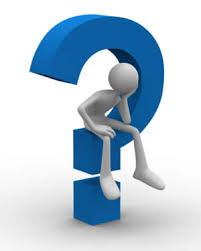 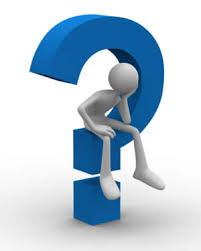 How can all of them get to the other side of the river safely?
The River Crossing Problem
(An Approach to a Solution)
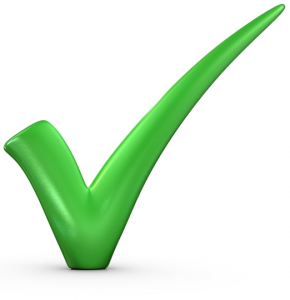 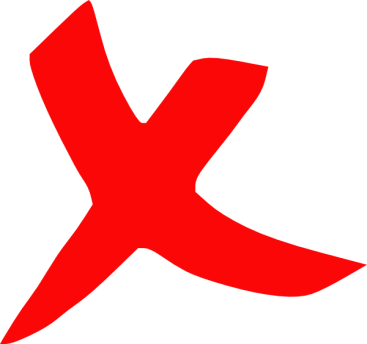 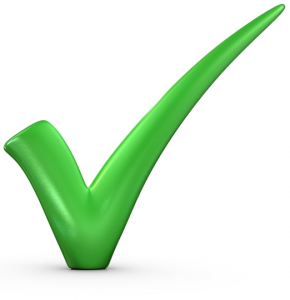 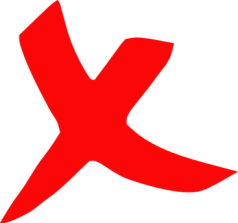 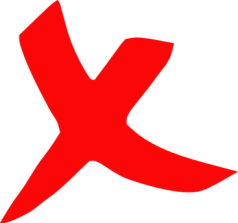 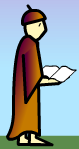 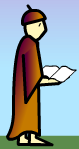 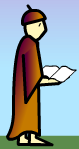 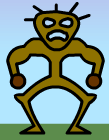 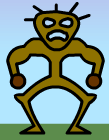 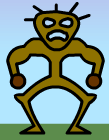 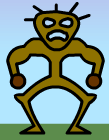 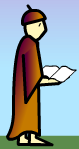 A Feasible Path Based Approach
The River Crossing Problem
(Some Questions to Ponder)
Is the solution we just saw the only possible solution? If not, how many other solutions exist?
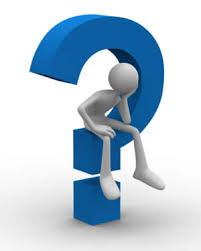 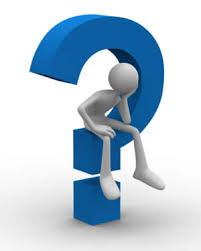 Among all possible solutions, did the solution we just saw use the least number of trips?
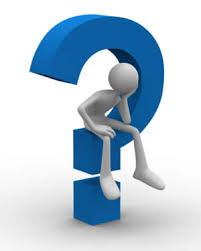 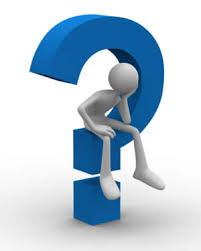 The Mathematician’s Daughters
Mathematician has 3 daughters
Product of their ages = 36
Sum of  their ages = 13
Youngest daughter had a haircut
What were the ages of the mathematician’s daughters?
(Assume ages to be integers)
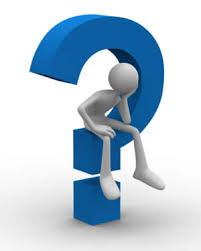 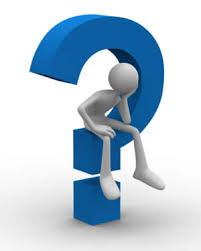 The Mathematician’s Daughters
(The Path to the Solution)
Product of their ages = 36
Sum of  their ages = 13
Youngest daughter had a haircut
(1,1,36)
(1,6,6)
(1,3,12)
(1,4,9)
(1,2,18)
(3,3,4)
(2,3,6)
(2,2,9)
Love in Kleptopia
Kleptopia is a country full of thieves.
Bob and Alice are citizens of Kleptopia.
Bob plans to send an engagement ring to Alice.
Needs to send it in a locked box to prevent theft.
But then, Bob also needs to send the key to Alice.
Key will get stolen if not sent in a locked box.
How can Bob send the ring
so that it does not get stolen
and Alice can retrieve it?
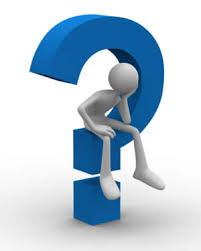 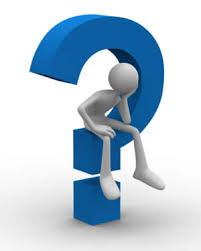 BOB
Alice
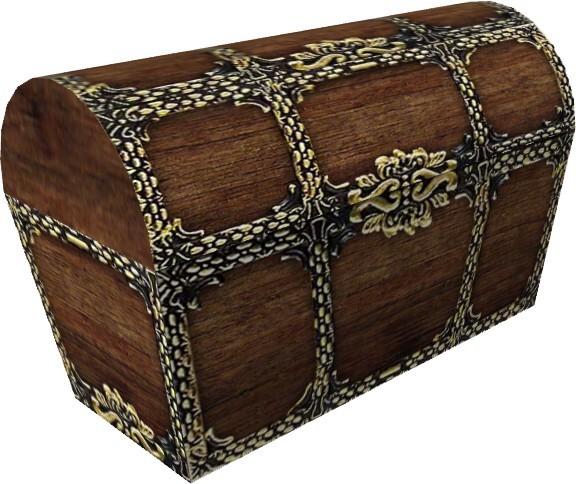 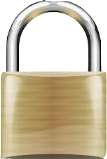 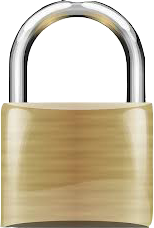 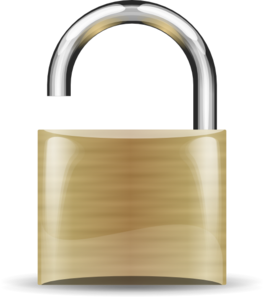 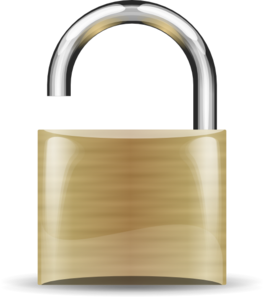 BOB
Alice
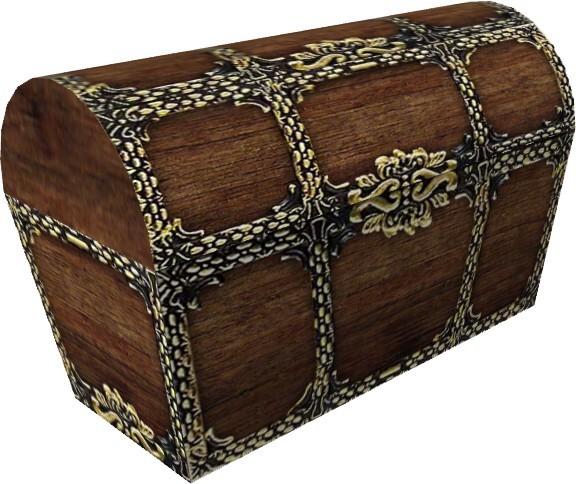 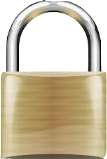 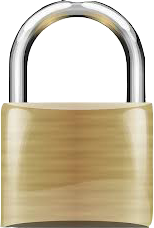 BOB
Alice
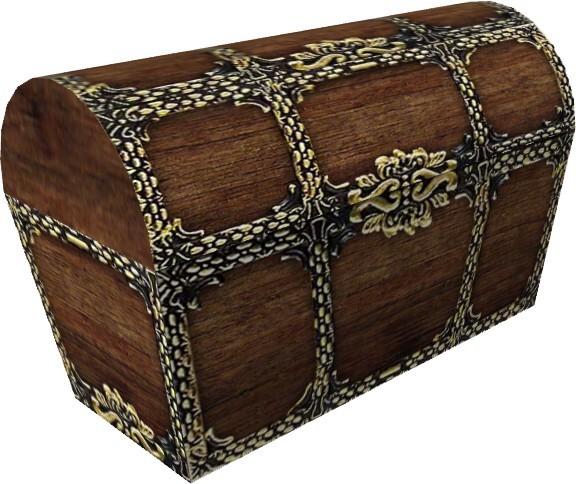 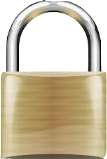 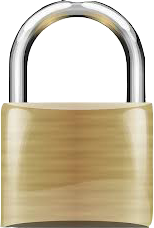 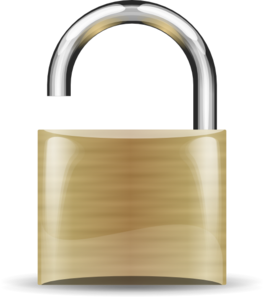 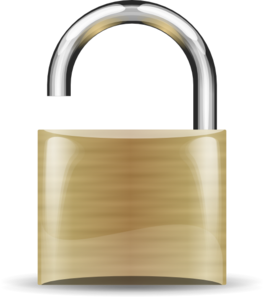 A Connection to Data Security
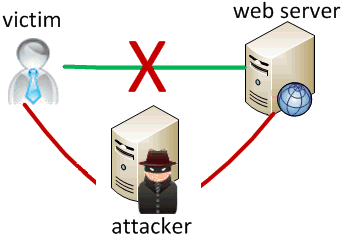 RSA Cryptosystem
Diffie-Hellman Key Exchange
The Hardness of Factorization
Given 2 integers, it is easy to find their product.
However, given an integer, it can be quite hard 
   to find its prime factors, especially when it has
   large prime factors.
For certain numbers with lots of digits, it can take
   even the fastest supercomputers a few years to
   come up with the prime factors of that integer.
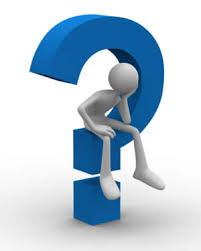 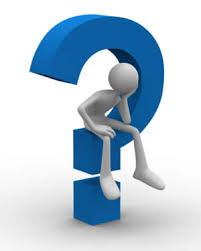 Can you tell me the prime factors of the number 667?
Can you tell me the prime factors of the number 625?
The security of the RSA cryptosystem is based on 
   this very fact that factorization can be really hard.
Hilbert’s Infinite Hotel (v1)
There is a grand hotel with infinitely many rooms.
On a particular morning, a mathematician comes   
   along and asks for a room.
Despite being told repeatedly by the manager
   that there are no vacancies, he insists that he can
   still be accommodated and actually proves it.
How did the mathematician justify his claim and convince the manager of the hotel?
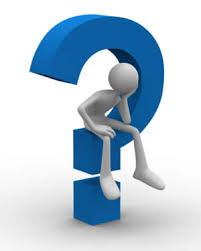 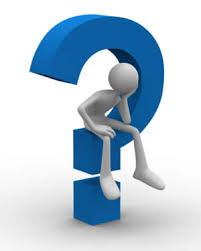 Hilbert’s Infinite Hotel (v1) –
The Solution
Ask the guest in room 1 to move to room 2, the 
  guest in room 2 to move to room 3, the guest in 
  room 3 to move to room 4, and so on …
This ensures that every guest who already had a 
   room in the hotel gets a new room to stay in.
But, at the same time, the room 1 is freed up, 
   allowing the new guest to be accommodated.
Hilbert’s Infinite Hotel (v2)
On a particular morning, a bus carrying an infinite 
   number of mathematicians arrives at the same 
   hotel and they all ask for rooms to be put up in.
Despite being told repeatedly by the manager
   that there are no vacancies, they insist that all of
   them can still be accommodated and prove it.
How did the mathematicians justify their claim and convince the manager of the hotel?
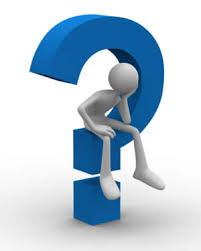 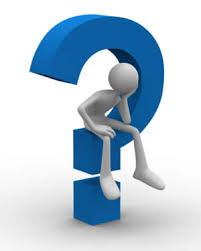 Hilbert’s Infinite Hotel (v2) –
The Solution
Ask the guest in room 1 to move to room 2, the 
  guest in room 2 to move to room 4, the guest in 
  room 3 to move to room 6, and so on …
This ensures that every guest who already had a 
   room in the hotel gets a new room to stay in.
But, at the same time, all odd-numbered rooms  
   are freed up, allowing the infinitely many new 
   guests to be accommodated.
Take Home Message
Solving logical puzzles can be loads of fun!
They hone your critical thinking abilities.
May lead to solution for a real-life problem.
May lend insight into a deep concept.
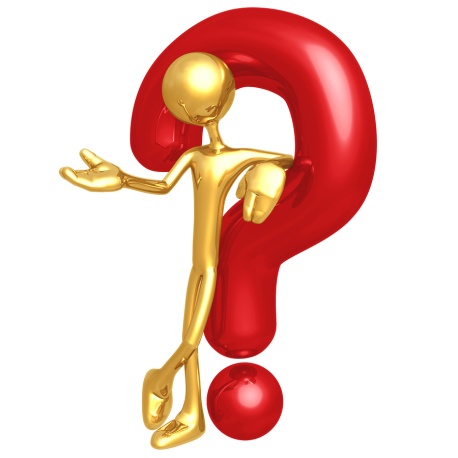 Take Home Message
Solving logical puzzles can be loads of fun!
They hone your critical thinking abilities.
May lead to solution for a real-life problem.
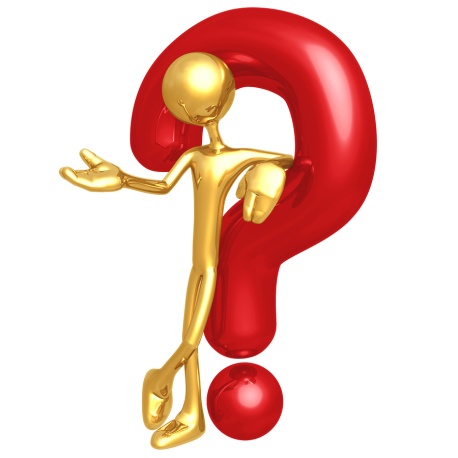 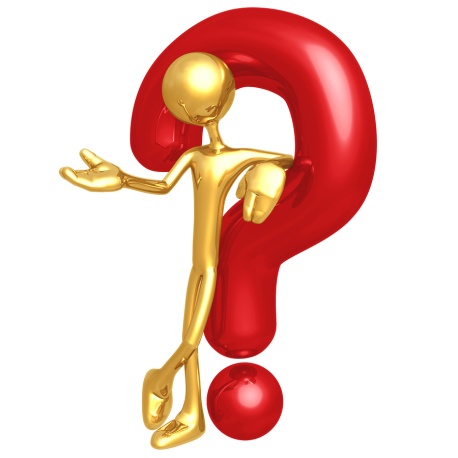 THANK YOU!